R – E – S – P – E – C - T
and disrespect
Leviticus 10
[Speaker Notes: Have you noticed how often people demand respect when they have not earned it?
Josh has noticed with his students how often they bristle at being “disrespected” by teachers, when their behavior is completely inappropriate
Not paying attention in class - Not putting away their phone when asked - Not finishing or passing in assignments - Using profanity and basically acting inappropriately
But if someone “disrespects them” (student or teacher) complaints, and even fights can break out.
A lack of respect for others is pervasive in our society.  (The students most probably learn this behavior by observing their own parents).
Police officers are screamed at, and cussed out by an indignant population, simply for doing their job.
Last week, a cast member of SNL, made fun of a Republican congressman and Veteran (Dan Crenshaw) who lost his eye due to injuries sustained in an explosion.  He said, he looked like “a hitman in a porno movie” then adding, “I’m sorry, I know he lost his eye in war or whatever. Whatever.” (Giggling, to loud laughter from the audience).
As Christians, we should always be respectful to others
This is the reasoning found behind what we refer to as the “golden rule.”
(Matthew 7:12), “Therefore, whatever you want men to do to you, do also to them, for this is the Law and the Prophets.”
Such respect is required in all of our interactions with others…  (Not acceptable to treat someone badly, because in your view, “He doesn’t deserve my respect.”)
(1 Peter 2:17), “Honor all people. Love the brotherhood. Fear God. Honor the king.”
(1 Peter 2:17, NIV), “Show proper respect to everyone, love the family of believers, fear God, honor the emperor.”
Honor (to prize, value, revere – Strong’s)
Adam Clarke explains, “Respect every man as a fellow creature, and as one who may be a fellow heir with you of eternal life.”
As Christians, we should always act in such a way as to be worthy of the respect of others
(1 Peter 2:11-12), “Beloved, I beg you as sojourners and pilgrims, abstain from fleshly lusts which war against the soul, 12 having your conduct honorable among the Gentiles, that when they speak against you as evildoers, they may, by your good works which they observe, glorify God in the day of visitation.”
(2 Corinthians 8:21), [Paul as an example, as rendered in the NIV], “For we are taking pains to do what is right, not only in the eyes of the Lord but also in the eyes of man.”]
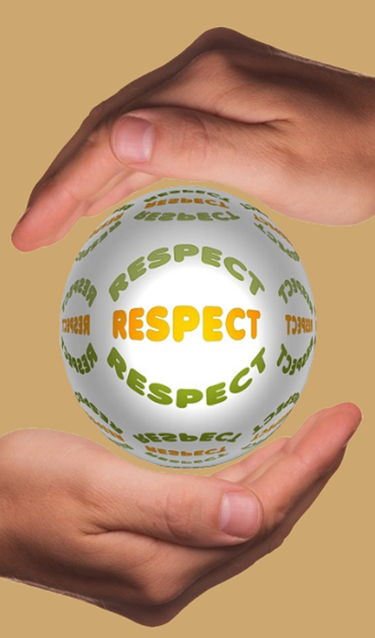 God Deserves and Demands It!
Leviticus 10
Nadab & Abihu’s Disrespect
(1-3); Exodus 20:7; 20:18-21
[Speaker Notes: Most importantly, when talking about RESPECT, we must acknowledge the imperative to respect to God, as he is worthy of it.
Leviticus 10, serves as an object lesson in this regard. (The first 15 verses of the chapter)
Nadab & Abihu’s Disrespect in offering profane fire
(Leviticus 10:1-3), “Then Nadab and Abihu, the sons of Aaron, each took his censer and put fire in it, put incense on it, and offered profane fire before the Lord, which He had not commanded them. 2 So fire went out from the Lord and devoured them, and they died before the Lord. 3 And Moses said to Aaron, “This is what the Lord spoke, saying: ‘By those who come near MeI must be regarded as holy; and before all the people I must be glorified.’ ” So Aaron held his peace.”
We emphasize in these verses the consequences to disobedience of God’s command
But, what is important is understanding the WHY.   Why was it such a serious transgression, leading to death?
By their actions, they DISRESPECTED GOD!  They did not regard the worth of God, that He is Holy.  They did not glorify Him!
As seen in our text, disobedience to the commands of God is a show of disrespect
(Deuteronomy 12:32), “Whatever I command you, be careful to observe it; you shall not add to it nor take away from it.”
Also, blaspheming God’s name is a blatant show of disrespect.  These are not mere idle words…
(Exodus 20:7), “You shall not take the name of the Lord your God in vain, for the Lord will not hold him guiltless who takes His name in vain.”
A proper fear for God is what will lead us to faithful obedience
(Exodus 20:18-21), [At the deliverance of the 10 commandments at Mount Sinai],  “Now all the people witnessed the thunderings, the lightning flashes, the sound of the trumpet, and the mountain smoking; and when the people saw it, they trembled and stood afar off. 19 Then they said to Moses, “You speak with us, and we will hear; but let not God speak with us, lest we die.” 20 And Moses said to the people, “Do not fear; for God has come to test you, and that His fear may be before you, so that you may not sin.” 21 So the people stood afar off, but Moses drew near the thick darkness where God was.”
(2 Chronicles 6:28-31), [Solomon’s prayer at the dedication of the temple], “When there is famine in the land, pestilence or blight or mildew, locusts or grasshoppers; when their enemies besiege them in the land of their cities; whatever plague or whatever sickness there is; 29 whatever prayer, whatever supplication is made by anyone, or by all Your people Israel, when each one knows his own burden and his own grief, and spreads out his hands to this temple: 30 then hear from heaven Your dwelling place, and forgive, and give to everyone according to all his ways, whose heart You know (for You alone know the hearts of the sons of men), 31 that they may fear You, to walk in Your ways as long as they live in the land which You gave to our fathers.”]
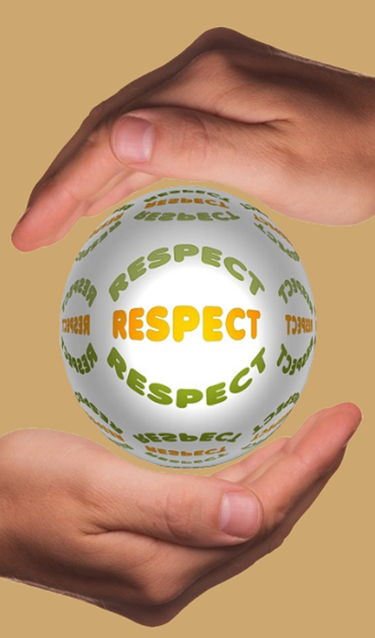 God Deserves and Demands It!
Leviticus 10
Nadab & Abihu’s Disrespect
(1-3); Exodus 20:7; 20:18-21

Prohibition Against Mourning
(6-7); Romans 2:5-11; 1 Peter 2:9-12
[Speaker Notes: Not only did God put to death Nadab and Abihu for their disrespect, he commanded  Aaron and his sons not to public mourn them.
(Leviticus 10:6-7), “And Moses said to Aaron, and to Eleazar and Ithamar, his sons, “Do not uncover your heads nor tear your clothes, lest you die, and wrath come upon all the people. But let your brethren, the whole house of Israel, bewail the burning which the Lord has kindled. 7 You shall not go out from the door of the tabernacle of meeting, lest you die, for the anointing oil of the Lord is upon you.” And they did according to the word of Moses.”
While this might seem cruel to some, it had a very important purpose behind it.
The Priests of God were given the task of upholding the spirit of reverence before God.  All of the trappings of the priesthood were designed to show the seriousness of approaching God!
The breach of respect by Nadab and Abihu was a serious provocation of God.  
The punishment God inflicted was fully deserved by these men.
Any of the traditional forms of mourning, if participated in by Aaron and his priestly sons, could be construed by the people as accusing God of unrighteous judgment.
God is always just in His judgment of man
(Romans 2:5-11), [Paul’s admonition of the Jews], “But in accordance with your hardness and your impenitent heart you are treasuring up for yourself wrath in the day of wrath and revelation of the righteous judgment of God, 6 who “will render to each one according to his deeds”: 7 eternal life to those who by patient continuance in doing good seek for glory, honor, and immortality; 8 but to those who are self-seeking and do not obey the truth, but obey unrighteousness—indignation and wrath, 9 tribulation and anguish, on every soul of man who does evil, of the Jew first and also of the Greek; 10 but glory, honor, and peace to everyone who works what is good, to the Jew first and also to the Greek. 11 For there is no partiality with God.”
We are priests, such seriousness in approaching God should be present in our lives as well.
(1 Peter 2:9-12), [Note that the call to righteousness is because of WHO WE ARE], “But you are a chosen generation, a royal priesthood, a holy nation, His own special people, that you may proclaim the praises of Him who called you out of darkness into His marvelous light; 10 who once were not a people but are now the people of God, who had not obtained mercy but now have obtained mercy. 11 Beloved, I beg you as sojourners and pilgrims, abstain from fleshly lusts which war against the soul, 12 having your conduct honorable among the Gentiles, that when they speak against you as evildoers, they may, by your good works which they observe, glorify God in the day of visitation.”]
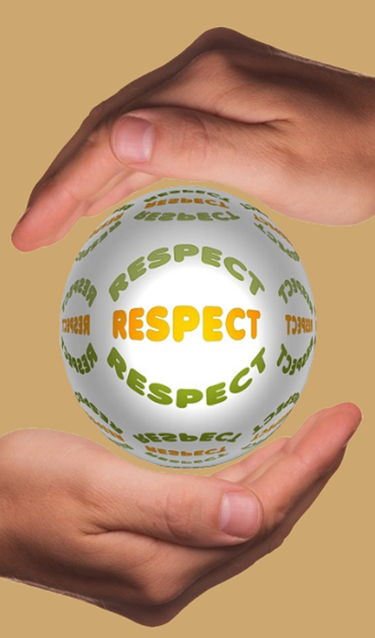 God Deserves and Demands It!
Leviticus 10
Nadab & Abihu’s Disrespect
(1-3); Exodus 20:7; 20:18-21

Prohibition Against Mourning
(6-7); Romans 2:5-11; 1 Peter 2:9-12

Prescribed Conduct for Priests
(8-15) 1 Samuel 2:34-35; 30
[Speaker Notes: Finally, Leviticus 10 shows us very clear and detailed instructions regarding who the Priests should conduct themselves in God’s presence.
(Leviticus 10:8-15), “Then the Lord spoke to Aaron, saying: 9 “Do not drink wine or intoxicating drink, you, nor your sons with you, when you go into the tabernacle of meeting, lest you die. It shall be a statute forever throughout your generations, 10 that you may distinguish between holy and unholy, and between unclean and clean, 11 and that you may teach the children of Israel all the statutes which the Lord has spoken to them by the hand of Moses.”  12 And Moses spoke to Aaron, and to Eleazar and Ithamar, his sons who were left: “Take the grain offering that remains of the offerings made by fire to the Lord, and eat it without leaven beside the altar; for it is most holy. 13 You shall eat it in a holy place, because it is your due and your sons’ due, of the sacrifices made by fire to the Lord; for so I have been commanded. 14 The breast of the wave offering and the thigh of the heave offering you shall eat in a clean place, you, your sons, and your daughters with you; for they are your due and your sons’ due, which are given from the sacrifices of peace offerings of the children of Israel. 15 The thigh of the heave offering and the breast of the wave offering they shall bring with the offerings of fat made by fire, to offer as a wave offering before the Lord. And it shall be yours and your sons’ with you, by a statute forever, as the Lord has commanded.”
To drink intoxicating drink when doing the duty of priests would be disrespectful.
To eat leaven, (often used as a metaphor for corruption), would be viewed by God as disrespectful
To each the offerings (as God allowed) in a filthy place, would be disrespectful as well.
God blessed them as Priests, but demanded that they respect His commandments to receive their blessings from Him.
(1 Samuel 2:34-35), [God removed His blessing from Eli’s house, because of the disrespect shown to Him by Eli’s sons, Hophni and Phinehas], “Now this shall be a sign to you that will come upon your two sons, on Hophni and Phinehas: in one day they shall die, both of them. 35 Then I will raise up for Myself a faithful priest who shall do according to what is in My heart and in My mind. I will build him a sure house, and he shall walk before My anointed forever.”
Consider the reason God gave to Eli for this punishment
(1 Samuel 2:30), “for those who honor Me I will honor, and those who despise Me shall be lightly esteemed.”]
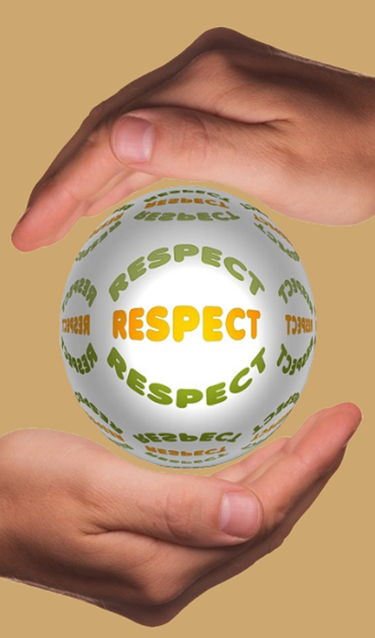 How Might We Disrespect God?
Disobedience to His Will
(1 Samuel 15:22-23)
Apathy Toward His Grace
(Haggai 1:7-9; Revelation 3:15-16)
[Speaker Notes: How do we show disrespect to God?
Disobedience to His will
This is the primary lesson of our text in Leviticus 10.  By their disobedience, Nadab and Abihu were not acknowledging the authority of Jehovah.
(1 Samuel 15:22-23), [Samuel’s admonition of Saul, after sparing King Agag, and the best of the spoils in disobedience to God’s commands], “So Samuel said: “Has the Lord as great delight in burnt offerings and sacrifices, As in obeying the voice of the Lord? Behold, to obey is better than sacrifice, And to heed than the fat of rams. 23 For rebellion is as the sin of witchcraft, And stubbornness is as iniquity and idolatry. Because you have rejected the word of the Lord, He also has rejected you from being king.”

Apathy Toward His Grace
In the time of Zerubbabel, the remnant in Judah had were more concerned with their own comfort that serving God, Haggai shared God’s admonition of them:
(Haggai 1:7-9), “Thus says the Lord of hosts: “Consider your ways! 8 Go up to the mountains and bring wood and build the temple, that I may take pleasure in it and be glorified,” says the Lord. 9 “You looked for much, but indeed it came to little; and when you brought it home, I blew it away. Why?” says the Lord of hosts. “Because of My house that is in ruins, while every one of you runs to his own house.”
Likewise, the Lord found the apathy of the Laodiceans in the first century to be disrespectful and unpalatable to Him
(Revelation 3:15-16), “I know your works, that you are neither cold nor hot. I could wish you were cold or hot. 16 So then, because you are lukewarm, and neither cold nor hot, I will vomit you out of My mouth.”]
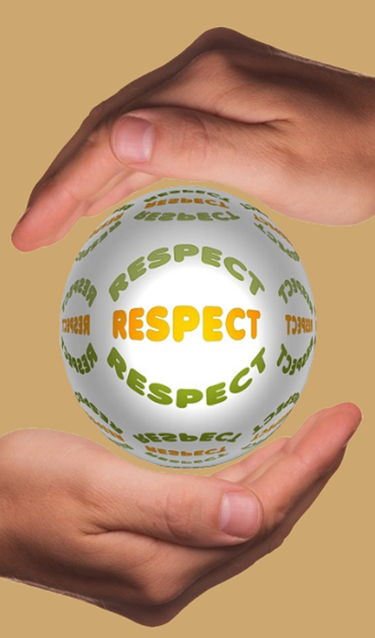 How Might We Disrespect God?
Disobedience to His Will
(1 Samuel 15:22-23)
Apathy Toward His Grace
(Haggai 1:7-9; Revelation 3:15-16)
Casual Approach to His Worship
(Leviticus 19:30; Hebrews 12:28-29)
Usurpation of His Authority
(Matthew 7:3-9; Colossians 3:17)
[Speaker Notes: How do we show disrespect to God?
A Casual Approach to His Worship
Jehovah made this clear in His admonition to Israel
(Leviticus 19:30), “You shall keep My Sabbaths and reverence My sanctuary: I am the Lord.”
The word “reverence” here has in it the root “to be afraid.”
English definition helps – from the Latin – “to stand in awe of” 1) regard or treat with deep respect
We need to be careful to not conflate intimacy with familiarity!  No matter how often we come to worship.  No matter how close and intimate our relationship with God may be, we are coming before the Almighty God and Creator of the universe to offer up praise to His name.  It requires a particular demeanor an attitude that is often belied by the dress, language and attitude of too many worshippers.
(Hebrews 12:28-29), “Therefore, since we are receiving a kingdom which cannot be shaken, let us have grace, by which we may serve God acceptably with reverence and godly fear. 29 For our God is a consuming fire.”

Usurpation of His authority
While most will profess their respect for God and His authority, in reality, many men replace God’s will with their own traditions and opinions.
The Pharisees were guilty of this very thing
(Matthew 7:3-9), “He answered and said to them, “Why do you also transgress the commandment of God because of your tradition? 4 For God commanded, saying, “Honor your father and your mother’; and, ‘He who curses father or mother, let him be put to death.’ 5 But you say, “Whoever says to his father or mother, ‘Whatever profit you might have received from me is a gift to God”— 6 then he need not honor his father or mother.’ Thus you have made the commandment of God of no effect by your tradition. 7 Hypocrites! Well did Isaiah prophesy about you, saying: 8 ‘These people draw near to Me with their mouth, And honor Me with their lips, But their heart is far from Me. 9 And in vain they worship Me, Teaching as doctrines the commandments of men.’”
We do this any time we go beyond what is written!
(Colossians 3:17), “And whatever you do in word or deed, do all in the name of the Lord Jesus, giving thanks to God the Father through Him.”]
Conclusion
Because He is God, He deserves our Respect, Obedience and Praise
Psalm 29
[Speaker Notes: Because He is God, He deserved our Respect, Obedience and Praise

(Psalm 29), “Give unto the Lord, O you mighty ones, Give unto the Lord glory and strength. 2 Give unto the Lord the glory due to His name; Worship the Lord in the beauty of holiness. 3 The voice of the Lord is over the waters; The God of glory thunders; The Lord is over many waters. 4 The voice of the Lord is powerful; The voice of the Lord is full of majesty. 5 The voice of the Lord breaks the cedars, Yes, the Lord splinters the cedars of Lebanon. 6 He makes them also skip like a calf, Lebanon and Sirion like a young wild ox. 7 The voice of the Lord divides the flames of fire. 8 The voice of the Lord shakes the wilderness; The Lord shakes the Wilderness of Kadesh. 9 The voice of the Lord makes the deer give birth, And strips the forests bare; And in His temple everyone says, “Glory!” 10 The Lord sat enthroned at the Flood, And the Lord sits as King forever. 11 The Lord will give strength to His people; The Lord will bless His people with peace.”

(2) “Give unto the Lord the glory due to His name; Worship the Lord in the beauty of holiness.”]